ERZURUM TEKNİK ÜNİVERSİTESİ
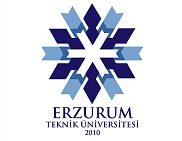 ERASMUS KURUM KOORDİNATÖRLÜĞÜ
2024-2025 Akademik Yılı Bahar DönemiERASMUS+ ÇEVRİMİÇİ ÖĞRENCİ BİLGİLENDİRME TOPLANTISI
5 Mart 2025
Toplantı Gündemi
Erasmus+ Genel Bakış ve Amaçları
Başvuru Şartları ve Yabancı Dil Sınavı 
Giden Öğrenci Hareketliliği – Öğrenim ve Staj - Süreç Detayları
OLS (Online Linguistic Support) Hakkında
Sık Sorulan Sorular
Dış İlişkiler ve Erasmus Koordinatörlüğü
    Web Sitesi – Türkiye Ulusal Ajansı
Erasmus Kulübü Etkinlikleri ve Soru & Cevap
Erasmus+
Erasmus+ Programı eğitim, gençlik ve spor alanındaki projeleri destekleyerek Avrupa’da; 

İş piyasalarının ve rekabetçi bir ekonominin ihtiyaç duyduğu becerilere sahip öğrenci yetiştirmeyi, 

Beşeri ve sosyal sermayenin gelişimine katkı sağlamayı hedefleyen bir değişim programıdır.
Topluma Kazandırdıkları
AB ile entegrasyon 
Eğitimde kalitenin artırılması 
Üniversite şehrine ekonomik ve kültürel canlılık kazandırması 
Kültürlerin etkileşimi, farklı kültürleri tanıyarak önyargıların kırılması 
Türkiye'nin tanıtımı
Üniversitelere Kazandırdıkları
Uluslararası tecrübe ve itibar 
Tanıtım / uluslararasılaşma
Projelere ve değişime kaynak temini 
Kendini yenileme / geliştirme yoluyla kalitenin arttırılması 
Üniversiteler arası rekabet
Öğrencilere Kazandırdıkları
Yurtdışı deneyimi 
Çok kültürlü ortamda ders işleme 
Değişik kültürleri tanıma 
Kendi kültürünü tanıtma 
Yeni arkadaşlar edinme 
Eğitim sonrası iş/mesleki bağlantılar 
Farklı bir okulda öğrenci olabilme 
Farklı bir sistem görebilme
PROGRAMA DAHİL ÜLKELER
27 Avrupa Birliği üyesi ülke 
4 EFTA (Avrupa Serbest Ticaret Birliği) üyesi ülke: İsviçre, İzlanda, Lihtenştayn ve Norveç 
2 AB adayı ülke: Türkiye ve Makedonya  
Program Üyesi toplam 33 ülke
GİDEN ÖĞRENCİ HAREKETLİLİĞİ
Başvurunun kabulü için gereken asgari şartlar:

ETÜ’de tam zamanlı kayıtlı öğrenci olmak, 

Akademik Genel Not Ortalamasının(AGNO)Lisans öğrencileri için asgari 2.20/4.00; Yüksek Lisans ve Doktora öğrencileri için asgari 2.50/4.00 olması
Başvuruların Alınması
Başvurular E-Devlet şifresi ile Türkiye Ulusal Ajansı Erasmus Başvuru Portalı (https://turnaportal.ua.gov.tr/giris ) üzerinden online olarak alınacaktır.
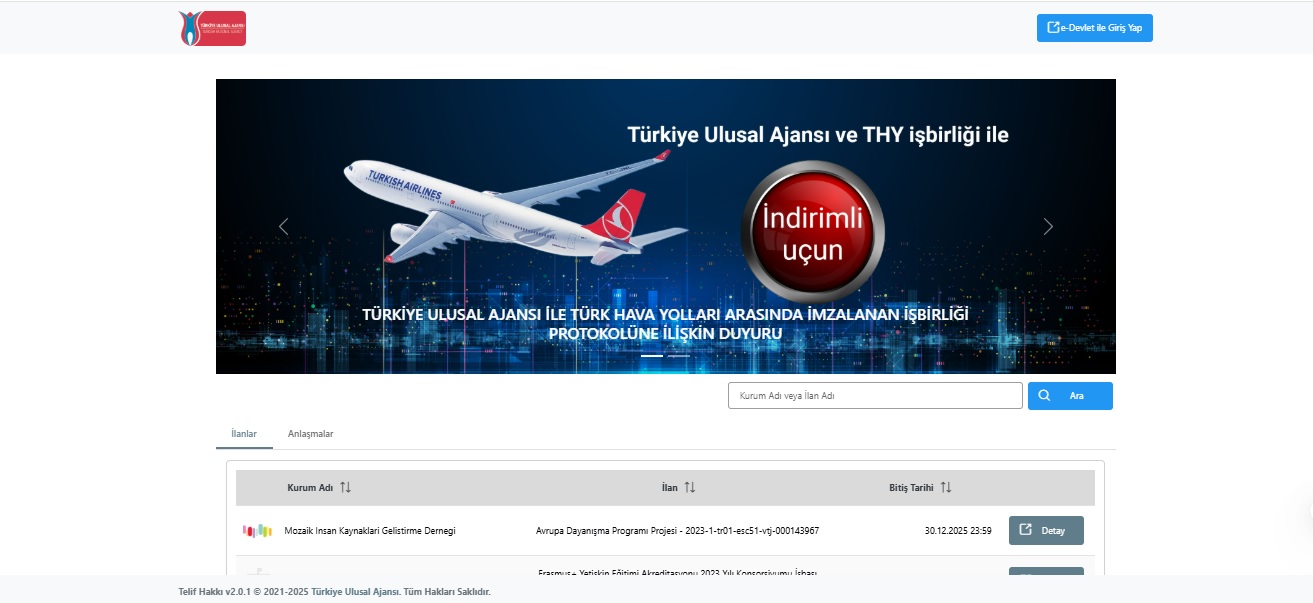 ERASMUS YABANCI DİL SINAVI HAKKINDA NELERİ BİLMELİYİM?
5 Nisan 2025
Yabancı Dil Sınavı
Erasmus Koordinatörlüğü başvuru sırasında Erasmus Yabancı dil sınavına gireceğini beyan eden ve güncel transkript doğrultusunda minimum AGNO’ya sahip öğrencilerden oluşan bir sınav listesi yayınlayacaktır. 
Sınavı Üniversitemiz Yabancı Diller Yüksekokulu yürütüp sonuçları Dış İlişkilere bildirecektir. (Sınavla ilgili bütün detayları sınavdan önce Yabancı Diller Yüksekokulu ana sayfasından takip etmelisiniz!)
Erasmus Yabancı Dil sınavına girmeyeceğini, son 5 yıl içinde yapılmış olan YDS/YÖKDİL/E-YDS/E-YÖKDİL veya son 2 yıl içinde yapılmış TOEFL/IELTS/PTE sınavlarına ait bir sınav sonucunu kullanmak istediğini beyan eden  öğrencilerin ise ilgili sınavlara ait sınav sonuç belgesini Erasmus Ofisine ulaştırması veya teslim etmesi gerekmektedir. 
Sınav İngilizce dilinde yapılacaktır. Minimum başarı puanı 55/100’dir. 
Yabancı dil sınavı sonuçları Dış İlişkiler Koordinatörlüğü web sayfasında ilan edilecektir.
ÖĞRENİM HAREKETLİLİĞİ
Öğrenim Hareketliliği Nedir?

Faaliyet, yükseköğretim kurumunda kayıtlı öğrencinin öğreniminin bir bölümünü ikili anlaşma ile ortak olunan yurtdışındaki yükseköğretim kurumunda gerçekleştirmesidir.
ÖĞRENİM HAREKETLİLİĞİNDE BİLİNMESİ GEREKEN DURUMLAR NELERDİR?
Gideceğim Üniversiteyi kendim seçebilir miyim?

Erasmus değişiminin yapılabilmesi için, iki üniversite arasında bir ikili anlaşma bulunması gerekir. 

Anlaşmalar fakülte/bölüm bazında yapılır, her fakültenin anlaşması kendi öğrencileri için geçerlidir. 

Öğrencilerin bir yarıyıl için 30, iki yarıyıl için ise 60 ECTS’lik ders yüküne sahip olmaları ve misafir olacakları kurumda da bu kredi sayılarına denk gelen bir programı takip etmeleri istenmektedir. Bu nedenle mezun durumunda olan öğrenciler öğrenim hareketliliğinden yararlanamazlar.
Üniversitemiz Bölümler Bazında Erasmus+ İkili Anlaşmalara nereden ulaşabilirim?
ETÜ Dış İlişkiler Web Sitesinde Erasmus+ Hakkında Menüsünde yer alan Erasmus+ İkili Anlaşmalar sekmesine tıkladığınızda bölümünüzün anlaşması bulunan kurumları öğrenebilirsiniz.
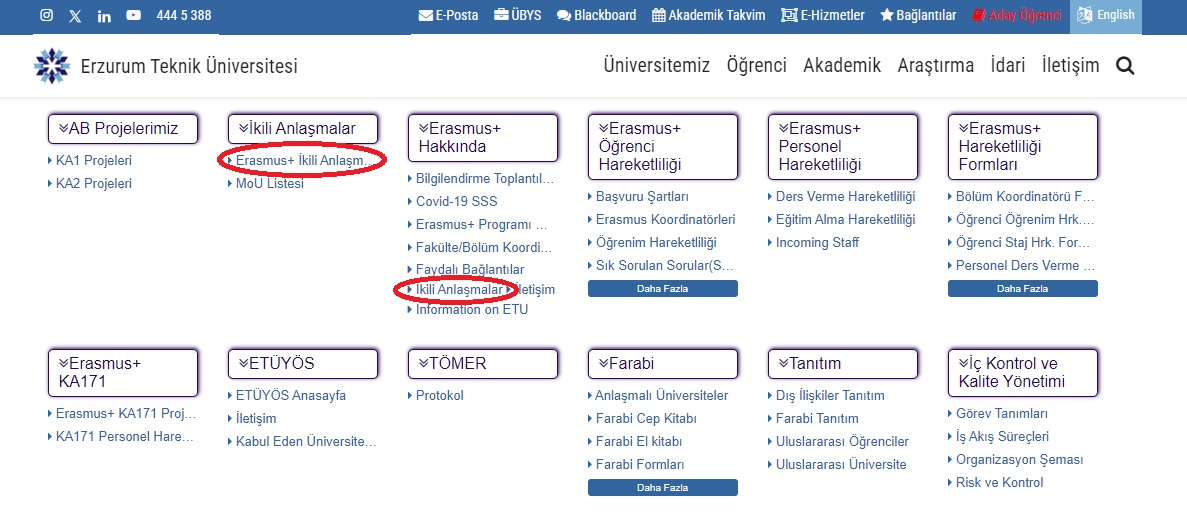 SINAV SONRASI DEĞERLENDİRME NASIL YAPILIR?
Erasmus Koordinatörlüğü güncel AGNO’nun %50’sini ve Yabancı Dil Sınav sonucunun %50’sini alarak bir başarı listesi yayınlar. 
Öğrenim hareketliliği için başvuruda bulunan aday öğrenciler Bölüm Koordinatörlerinin danışmanlığında eldeki mevcut anlaşmalı üniversitelere başarı sırasına göre atanır.
Staj hareketliliği için başvuruda bulunan adaylar ise Erasmus Ofisine teslim etmiş oldukları ya da teslim edecekleri kabul mektuplarına göre yerleştirilirler.
Maddi destek alacak mıyım?
Ulusal Ajans aracılığıyla Avrupa Komisyonu’ndan alınan Erasmus hibesi her yıl üniversiteler arasında kontenjana göre paylaştırılır.  2025 sözleşme dönemi için (KA131 Projesi*) güncellenen hibe miktarları ayda ortalama 450-600 € arasında değişiklik göstermektedir. 3 Grup Program Ülkesi vardır.
Aylık hibe desteğine ilaveten 2024 sözleşme dönemi itibariyle öğrencilere de seyahat desteği ödemesi yapılmaya başlanmıştır. Seyahat desteği, hareketliliğin başlangıç noktası ve faaliyetin gerçekleşeceği yer arasındaki km değeri tespit edilerek (Distance Calculator-Mesafe Hesaplayıcı kullanılarak bulunur) AB komisyonu tarafından belirlenen ödeme aralığına göre hesaplanır ve öğrencinin hibe desteğine eklenir. 
Erasmus hibesinin, öğrencilerin tüm masraflarını karşılaması beklenmemelidir, yalnızca bir faaliyet desteği olarak değerlendirilmelidir.
ÜLKELERE GÖRE HİBE DAĞILIMI (2025 KA131 Sözleşme Dönemi Hibe Miktarları)
Mesafeye Göre Hesaplanan Seyahat Destek Miktarları
Erasmus+ Staj Hareketliliği
STAJ HAREKETLİLİĞİ HAKKINDA BİLİNMESİ GEREKENLER NELERDİR?
Staj Hareketliliği Nedir?

Staj Hareketliliği Faaliyeti, yükseköğretim kurumunda, öğrencinin öğrencisi olduğu mesleki eğitim alanında uygulamalı iş deneyimi elde etmek üzere yurtdışındaki bir işletmede staj yapmasıdır.
Staj Hareketliliğinde Bulunmak İçin Ne Yapmalıyım?
Staj faaliyeti gerçekleştirmek için kurumlar arasında bir ikili anlaşmaya ihtiyaç yoktur. Staj yerini öğrencinin şahsen bulması beklenmektedir. 
Öğrencilerimizin Staj Faaliyetine Yaz Tatili süresince 2 ay süreyle katılmaları gerekmektedir. (Mezun durumunda olan öğrencilerimiz devam eden dersleri olmaması durumunda mezuniyetlerinin peşine devam eden aylarda da staj faaliyetine katılabilir.)
Staj yapılacak kurumlar Erasmus program ülkelerinde yer alan, öğrenim alanı ile ilgili herhangi bir kurum, kuruluş veya üniversite olabilir. Staj hareketliliği kapsamında kesinlikle akademik içerikli bir faaliyet gerçekleştirilmemelidir, iş deneyimi kazanmaya yönelik bir eğitim planı yapılmalıdır. 
Avrupa Birliği Kurumları ve AB ajansları, AB programlarını yürüten ve bu kapsamda hibe alan kuruluşlar, misafir olunan ülkedeki ulusal diplomatik temsilciliklerimiz (büyükelçilik ve konsolosluk gibi) staj hareketliliği için uygun değildir.
Kabul mektubu almak zaman alabildiğinden kurumlar ile önceden iletişime geçmeniz tavsiye edilmektedir.
Kendime Uygun Staj Yerlerini Nasıl Bulabilirim?
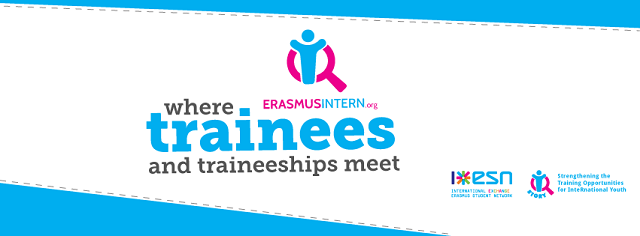 Erasmusintern.org Platformu bu sorunuza en güzel yanıtı vermektedir.
ESN tarafından, Erasmus+ kapsamında staj yeri arayan öğrencileri ve stajyer arayan kuruluşları buluşturmayı hedefleyen bir web platformu geliştirilmiştir:http://erasmusintern.org/
Bu platformun kullanımı Erasmus+ Programına dahil ülkelerin çoğunluğu tarafından kabul görmektedir.
Staj yeri arayan öğrenciler platforma üye olup bir profil oluşturarak staj yeri teklifi sunan uygun buldukları kuruluşlara başvurabilmekte, stajyer arayan kuruluşlar ise platformda staj yeri tekliflerini oluşturarak yayımlayabilmekte ve stajyerlerin profillerini inceleyerek uygun bulduğu öğrencilere staj yeri teklifinde bulunabilmektedirler.
Öğrencilerimizin alanlarına, bilgi ve becerilerine uygun staj yerleri bulabilmesini sağlamak amacıyla bu platforma üye olup bir profil oluşturup  ilanları takip etmeleri tavsiye edilmektedir.
Belirlenen Miktardaki Hibelerin Ödemesi Nasıl Yapılır?
Öğrenci hibeleri 2 taksitte ödenir: %80+%20

Gitmeden önce toplam hibenin %80’i öğrencinin hesabına yatırılır. 
 
  Kalan %20’lik hibe, öğrencinin geri döndükten sonraki katılım sertifikasındaki tarih, dönüş evraklarını eksiksiz bir şekilde teslim etmesi, başarı oranı ve OLS katılımı dikkate alınarak ödenir.
ÇEVRİMİÇİ DİL DESTEĞİ: (Online Linguistic Support)
Öğrenim veya staj hareketliliği gerçekleştirmek için seçilmiş öğrenciler, faaliyetlerine başlamadan önce ve faaliyetlerini tamamladıktan sonra ayrı ayrı olmak üzere, Çevrimiçi Dil Desteği Sistemi üzerinden sınav olurlar.
Online Language Support (OLS) sistemi 1 Temmuz 2022 tarihinde erişime kapatılmıştır. 1 Temmuz 2022 tarihinden sonra OLS yerine EU|Academy kullanılmaya başlanmıştır. Öğrencilerimizin EU|Academy üzerinden OLS sınavlarını yapmaları gerekmektedir. 
Gerekli talimatlar ve yönlendirmeler Dış İlişkiler ana sayfasında «Yeni OLS Sistemi (EU Academy) Hakkında» adındaki menüde bulunabilir.
Gidilen üniversiteye ücret ödenir mi?
Erasmus öğrencileri misafir oldukları üniversitede öğrenim ücreti ödemezler.

Ancak ulaşım, yemek, konaklama gibi yaşam masrafları öğrencinin kendi sorumluluğundadır.
Yurtdışında alınan derslere ETÜ denklik veriyor mu?
EVET, Karşı kurumdan aldığınız dersler üniversitemiz sistemine birebir girilmektedir.

Yurtdışında alacağınız dersleri, Erasmus bölüm koordinatörünüze danışarak belirlemelisiniz. Bunun için İntibak Formu doldurulur ve Fakülte Yönetim Kurulunca onaylanır.
Yurtdışında aldığınız dersler, yönetmelik gereğince üniversitemiz not sistemine çevrilerek ETÜ not ortalamanıza dahil edilmektedir. 
Buna göre, öğrenci faaliyeti sonunda misafir olunan kurumda başarılı olduğu derslerden ev sahibi kurumda da başarılı sayılırken; başarısız olunan dersler ETÜ’de tekrar edilir.
Gittiğim üniversitede hangi dilde ders alacağım?
Avrupa’daki üniversitelerin çoğu kendi dillerinde eğitim yapmakta olup, fakat çoğunlukla üniversiteler Erasmus Öğrencileri için İngilizce ders seçeneği sunmaktadır. 

Başvuru yapmadan önce tercih edilen üniversitenin eğitim dili araştırılmalıdır.
Pasaportumu ücretsiz alabilir miyim?
Eğitim amacıyla yurtdışına çıkacak olan öğrenciler, pasaport harcından muaftırlar. 
Yeni yönetmeliğe göre Erasmus+ faaliyetinden faydalanacak öğrenciler Öğrenci İşleri Daire Başkanlığından/E-Devletten temin edebileceği öğrenci belgesi ile pasaport harcı ödemeden sadece defter ücreti yatırarak pasaport alabilmektedirler. (Mart 2025 tarihi itibariyle pasaport defter bedelinin 1.135,00 TL olduğu bilinmektedir.)
Nasıl vize alacağım?
Başvuru dosyanız yurtdışındaki üniversiteye iletildikten sonra, sizi misafir edecek olan üniversite Kabul Mektubunuzu (Acceptance Letter) gönderir.  
Vize için en önemli belge Kabul Mektubudur.  Bu belge geldikten sonra, ilgili ülkenin Büyükelçiliği / Konsolosluğu ile temasa geçip, vize ile ilgili belgeler hakkında bilgi toplanarak randevu alınması ve şahsen başvuru yapılması zorunludur.  
AB ülkelerinin vize prosedürü gereğince ETÜ sizin adınıza vizeye başvuramaz ya da aracılık işlemi yapamaz!
Nerede kalacağım?
Konaklama seçenekleri gidilen ülke ve üniversiteye göre değişir.

Bazı kurumların kendi yurtları olmakla beraber, bazıları merkezi öğrenci yurtları ile çalışırlar. 

Yurtta kalmak için gideceğiniz üniversitenin Yurt Başvuru Formu (Accommodation Form)’unu doldurmanız gerekmektedir.
Erasmus programına katılırsam okulum uzar mı?
Böyle bir genelleme yapılamaz.  

Temel amaç maksimum düzeyde ders eşdeğerliğini sağlayarak programdan faydalanmaktır. 

Okulunuzun zamanında bitmesi sizin yurtdışında geçireceğiniz dönemdeki akademik başarınıza bağlıdır.
PEKİ HANGİ DURUMLARDA HİBEMDE KESİNTİ YAPILIR?
Öğrencilerin, mücbir sebeplerle (sağlık sebepleri, doğal afet gibi) planlanan hareketlilik faaliyeti döneminden erken dönmesi durumunda, öğrencinin yurtdışında kaldığı süre karşılığı hibe miktarı öğrencide bırakılmak üzere, fazladan ödenen hibenin iadesi istenir.

Öğrenim Anlaşmasında belirlenen ders programının en az üçte ikisinden başarılı olamayan veya sorumluluklarını yerine getirmediği tespit edilen öğrencinin kalan %20 ödemesinin yapılmaması; veya yapılmış bulunan ödemesinin iadesinin istenmesi hakkı saklıdır. 

OLS Lisansını tamamlamayan adaylardan kurumumuz tarafından belirlenecek tutarlarda kesinti yapılır.
ETÜ ERASMUS WEB SAYFASINA NASIL ERİŞEBİLİRİM?
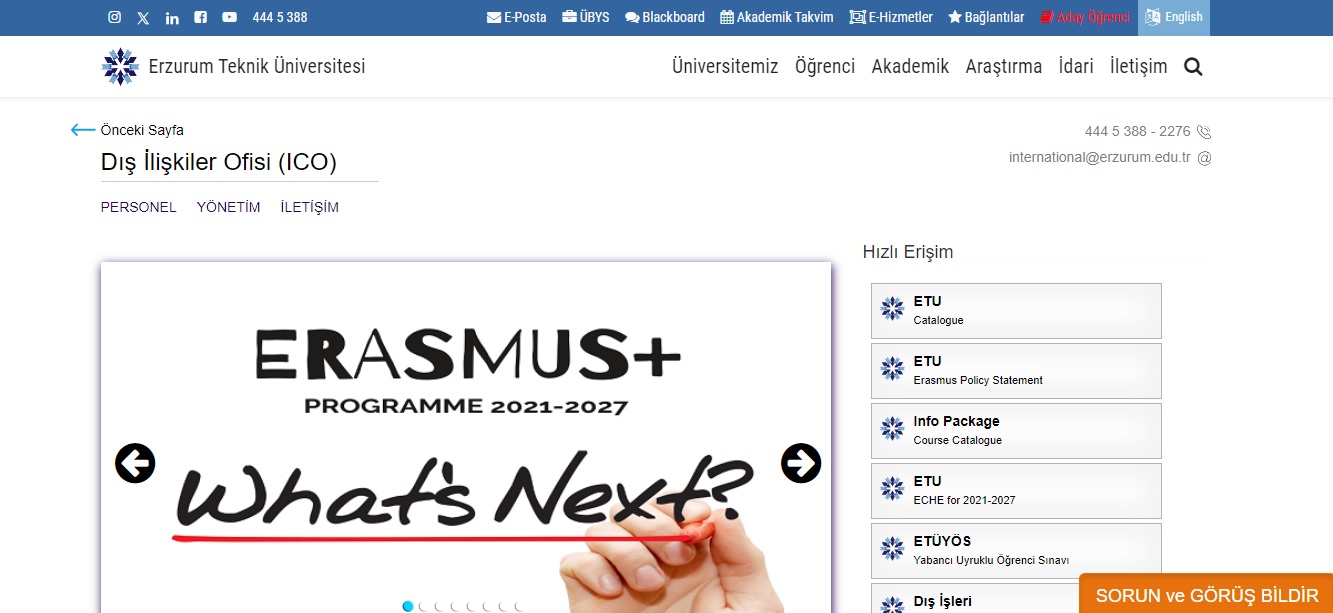 Türkiye Ulusal Ajansı ve Erasmus Uygulama El Kitabı
Son ve Önemli Bir Hatırlatma Olarak..
Erasmus Programı, 

Bir Yabancı Dil Öğrenme Programı Değildir!
Bir Burs Programı Değildir!
Bir Diploma Programı Değildir!
KATILIMINIZDAN DOLAYI TEŞEKKÜR EDERİZ.
DIŞ İLİŞKİLER VE ERASMUS 
KOORDİNATÖRLÜĞÜ
2024-2025